Презентация к учебному занятию по химии«Скорость химической реакции. Факторы влияющие на скорость химической реакции»
Отходы
5 %
         Мусоросжигательные и мусороперерабатывающие заводы
95 %
     Специальные полигоны. Несанкционированные свалки
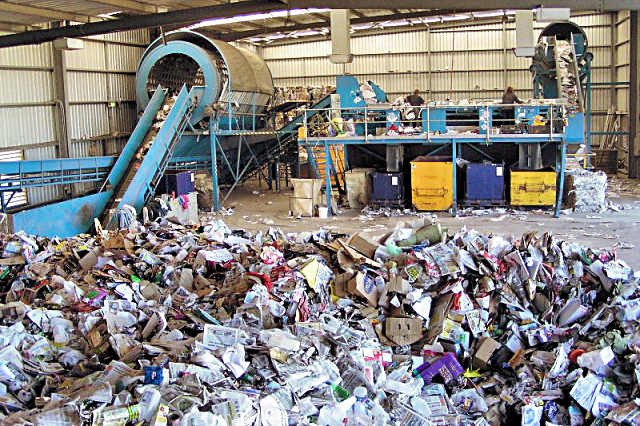 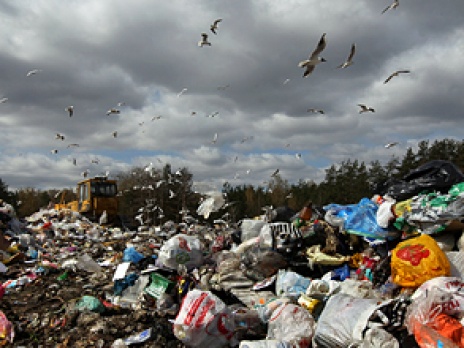 Утилизация ТБО глобальная экологическая проблема
Скорость химической реакции.  Факторы влияющие  на скорость химической реакции.
Тема :
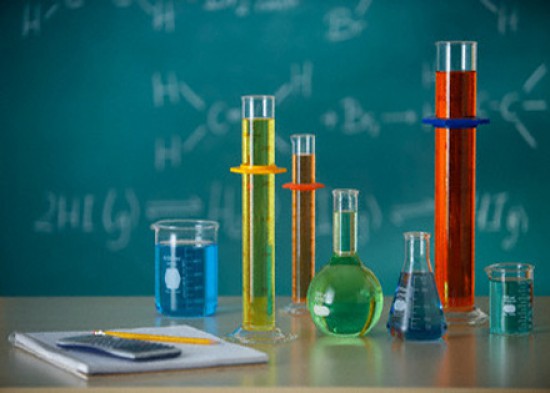 Проблема учебного занятия.
Помогут ли решить проблему утилизации твердых бытовых отходов,  знания о скорости химической реакции и факторов влияющих на неё.
Химические реакции
Золотые украшения сохраняют свою красоту и блеск веками.
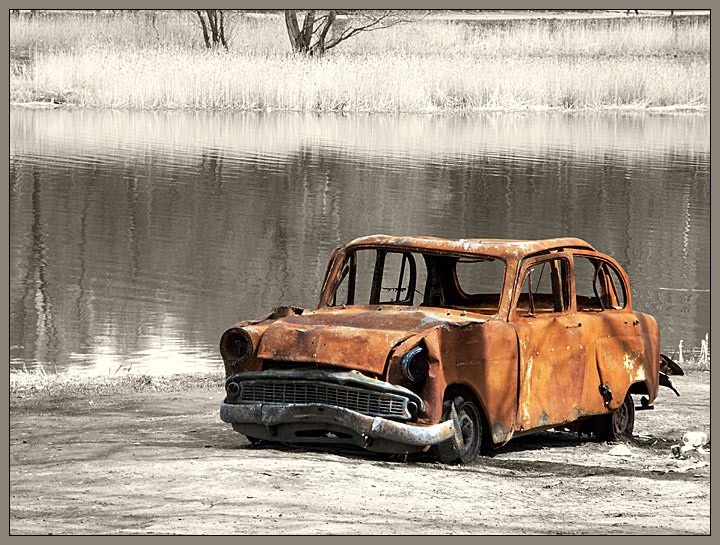 Брошенный на улице старый автомобиль спустя несколько лет превращается в груду ржавого металла
Что такое скорость?
Скорость - это изменение какой-либо физической величины за единицу времени.
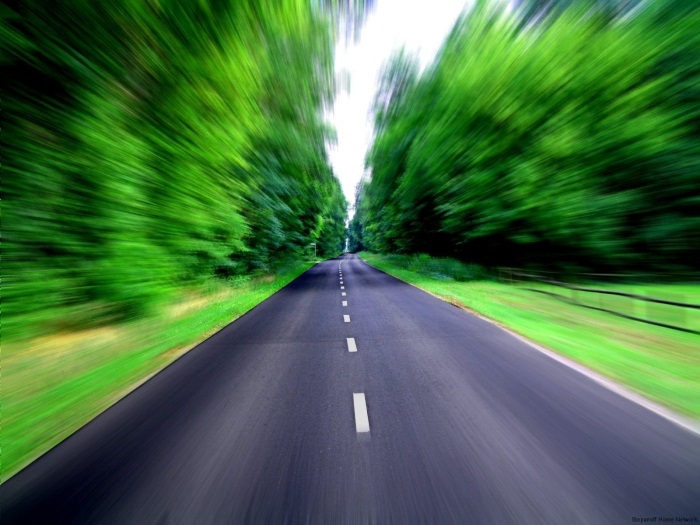 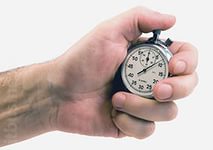 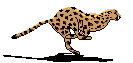 Какая величина, изменяется при протекании химической реакции?
Концентрация вещества
Скорость химической реакции -
это изменение концентрации одного из реагирующих веществ в единицу времени, в единицу объема.
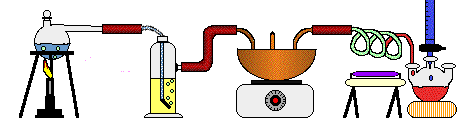 Реакции
Гетерогенные

 Реакции идут между          веществами,     
находящимися в разных  
агрегатных состояниях или  
между веществами, не 
способными образовывать 
гомогенную среду

C (тв.) + O2(газ) → CO2

Zn(тв.) + 2HCl(р-р) → ZnCl2 + H2↑
Гомогенные

        Реакции протекают 
      в однородной среде

    N2 (газ) + 3H2 (газ) ↔ 2NH3

    NaOH(р-р) + HCl(р-р) → NaCl + H2O
ΔC
моль
υгомог.
=
Δt
л · с
Скорость гомогенной реакции (υгомог.) определяется изменением количества вещества в единицу времени в единице объёма
υгомог. =


где Δ n – изменение числа молей одного из веществ, (моль);
Δt – интервал времени (с, мин);
V – объем газа или раствора (л)
Δ n
ΔC
Δt ∙V
ΔC – изменение концентрации
Скорость гетерогенной реакции (υгетер.) определяется изменением количества вещества в единицу времени на  единице поверхности соприкосновения веществ
Δ n
υгетер.
=
Δt ∙ S
где  Δ n – изменение количества вещества (реагента или продукта), (моль);
Δt – интервал времени (с, мин);
S – площадь поверхности соприкосновения веществ (см2, м2)
11
Почему реакций протекают с разной скоростью?
Энергия  активации Еакт  - минимальный избыток энергии, который должна иметь частица  (или пара частиц), чтобы произошло эффективное соударение
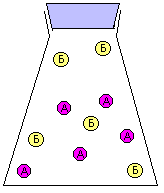 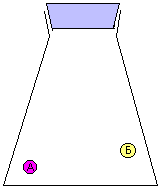 Факторы, влияющие на скорость химической реакции
1.  Природа реагирующих веществ
     особенности электронного строения атомов, их состав, строение, реакционная активность. Реакционная активность веществ определяется характером химической связи в соединениях и их строением. Наиболее активны вещества с ионными и полярными ковалентными связями.
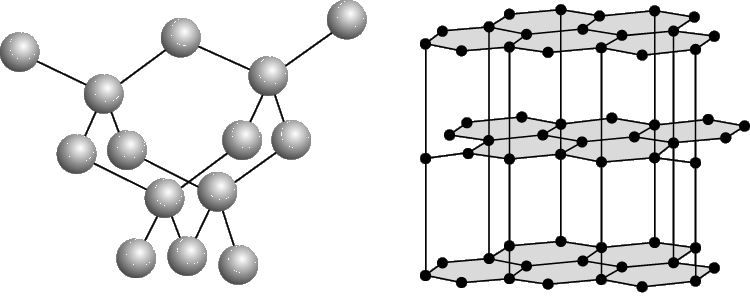 2. Температура.
    
При повышении  температуры  на каждые 100 С, 
скорость реакции увеличивается  в 2-4 раза. 








(правило Вант-Гоффа)
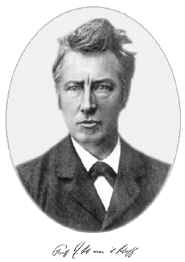 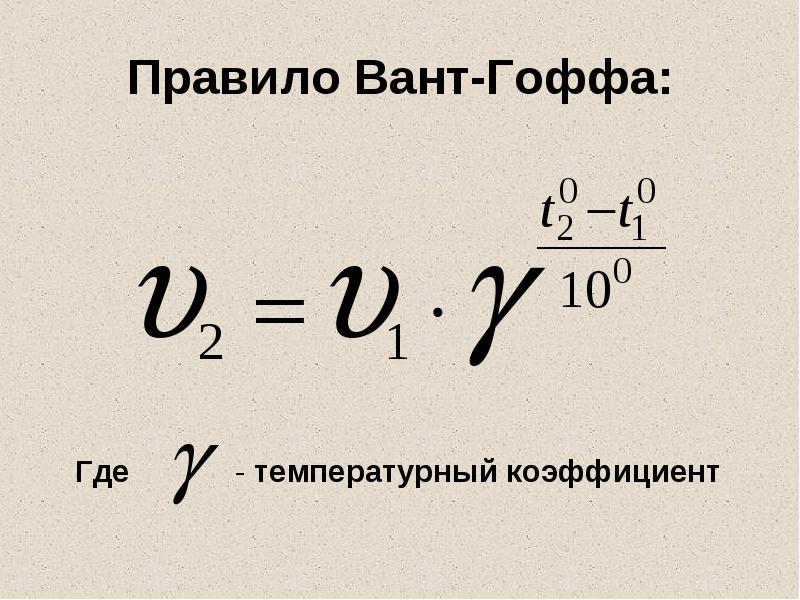 3. Площадь соприкосновения реагирующих веществ

     Скорость реакции зависит от состояния поверхности соприкосновения реагирующих веществ.
     Чем больше площадь соприкосновения, тем быстрее протекает реакция
4.  Концентрация веществ.
      С повышением концентрации реагирующих веществ увеличивается скорость реакции.

 Закон действующих масс (з. д. м.):
     Скорость химической реакции (υх.р.) прямо пропорциональна произведению концентраций реагирующих веществ, взятых в степенях, равных их коэффициентам в уравнении реакции.
А + В → С 

υх.р   = k * [A]*[B]
5. Катализаторы и ингибиторы.

Катализаторы – вещества, ускоряющие химические  реакции.
                 А + В → С – протекает медленно
                 А + К → АК              протекают быстро
                 АК + В → С + К
▪ Катализаторы остаются неизменными по окончании   
   реакции
  

▪ Ингибиторы – вещества, замедляющие скорость реакции
Задача№ 1
В замкнутый сосуд вместимостью 5 литров помещены: водород массой 0,8 г и хлор. Через 10 секунд в результате реакции масса водорода снизилась до 0,3 г. Вычислите скорость реакции.
Δ n
υгомог. =
∆n=n2-n1
Δt ∙V
Дано:                          Решение
Задача№2  Вычислите, во сколько раз увеличится скорость реакции при повышении температуры от 30 до 70 ∘ С, если температурный коэффициент скорости равен 2.
υ=υ0·ƴ  (t2-t1)/10
υ/υ0
Дано:                          Решение
Задача №3.Запишите кинетическое уравнение для следующих уравнений реакций:А) S(тв) + O2 (г) = SO2 (г)Б) 2SO2 (г) + O2 (г) = 2SO3 (ж)
А + В → С 
υх.р   = k * [A]*[B]
Решение
В приготовление домашних соусов, используем уксусную кислоту, а не соляную или серную.
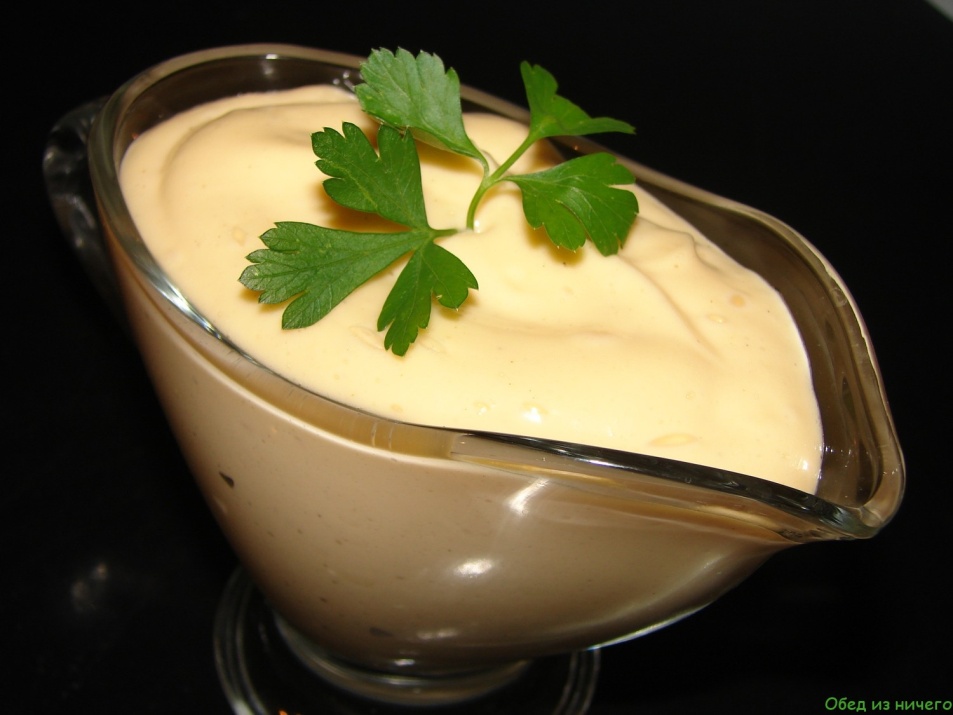 Природа реагирующих веществ
Если нужно быстро истопить печь, мелко колем дрова.
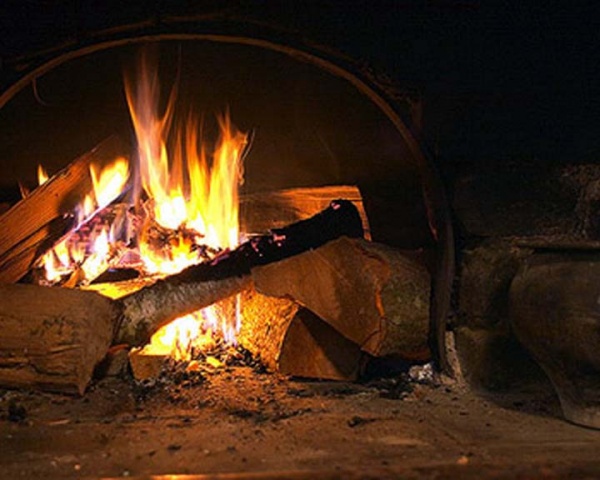 Площадь поверхности соприкосновения веществ
Что бы варенье не закисло, добавляем больше сахара.
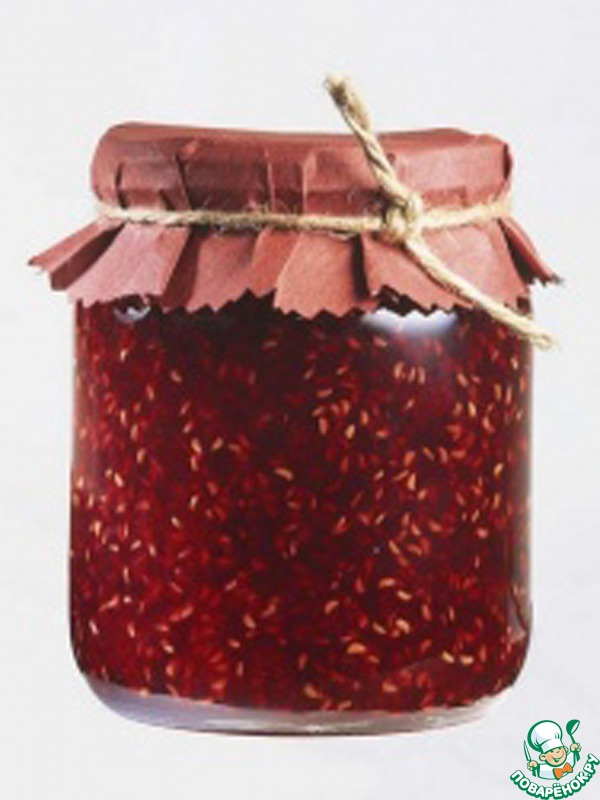 Концентрация 
    реагирующих веществ
     
    Ингибитор
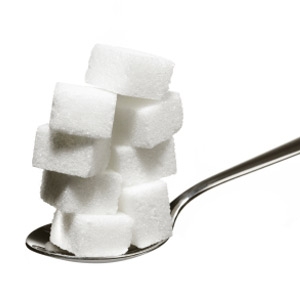 Что бы белье лучше отстирывалось используем теплую воду.
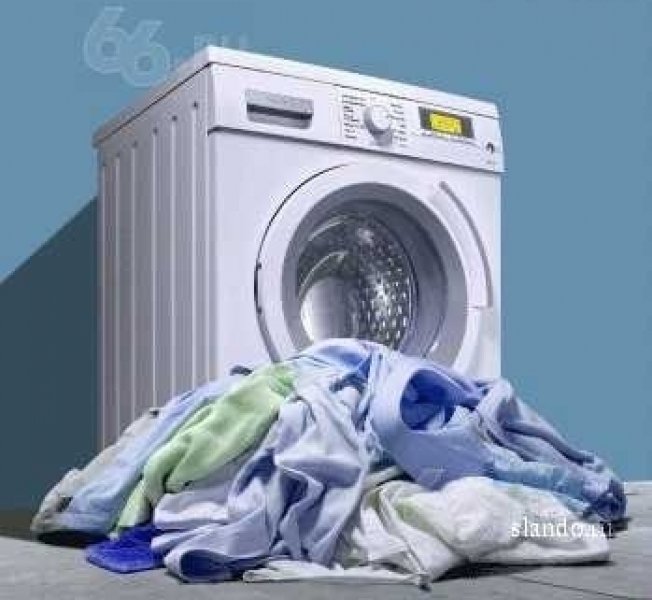 Температура.
Скорость химической реакции в моей профессии.
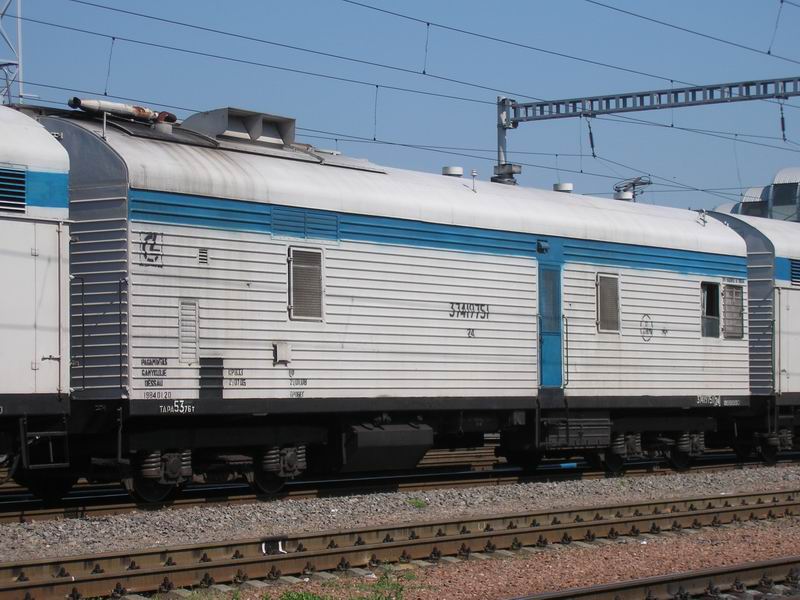 Предложите способы ускорения разложения твердых бытовых отходов.
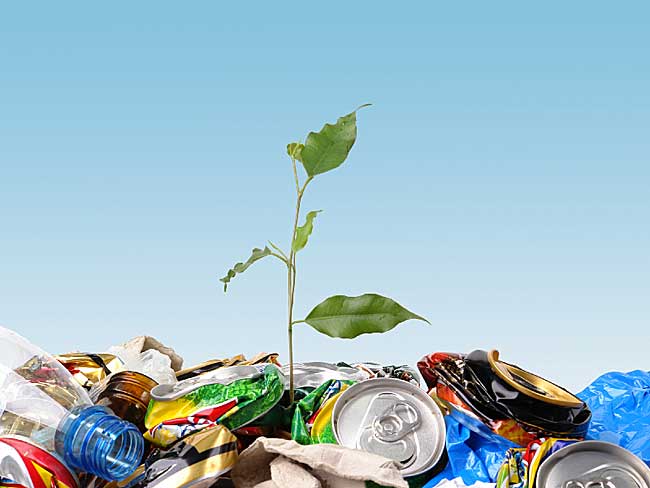 Сжигание. (применение фактора -  температура)
Выделяющуюся при этом тепловую энергию использовать  в котельных, в системах отопления, в различных производствах. При этом будет происходить экономия природного газа.
Измельчение(применение фактора –увеличение площади соприкосновения веществ)
Сортировка и переработка.(применение фактора природа реагирующих веществ)
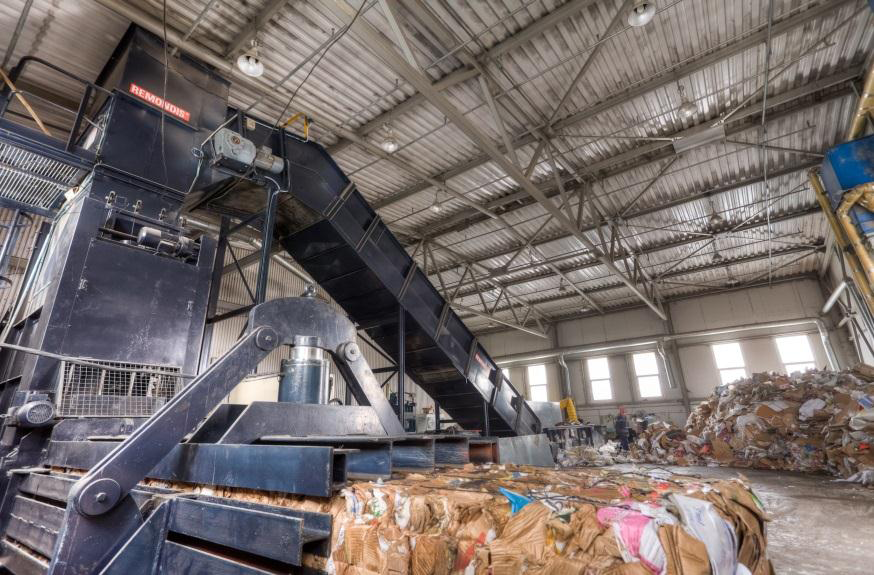 В  Республике Мордовия  немецкая компания  «Ремондис» внедряет современную систему обращения с отходами.
Отходы упаковки, собранные в рамках раздельного сбора в Саранске и Рузаевке, направляются на мусоросортировочный завод без загрязнения окружающей среды, затем на заводы вторичной переработки
Рефлексия
Что вы изучили?

Чему вы научились?

Что вам понравилось?
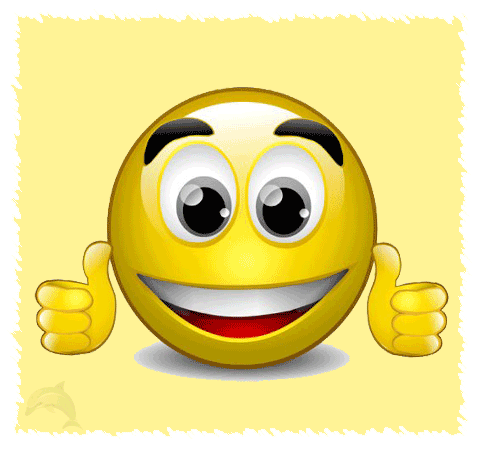 Домашнее задание.
Учебник Габриелян Химия. 11 класс
§ 15 с. 126-135   упр 7,10 с. 173
Вопросы для самоподготовки.
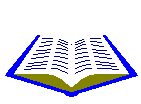 Спасибо за работу.